GO Team Meeting #1
Sarah Smith Elementary
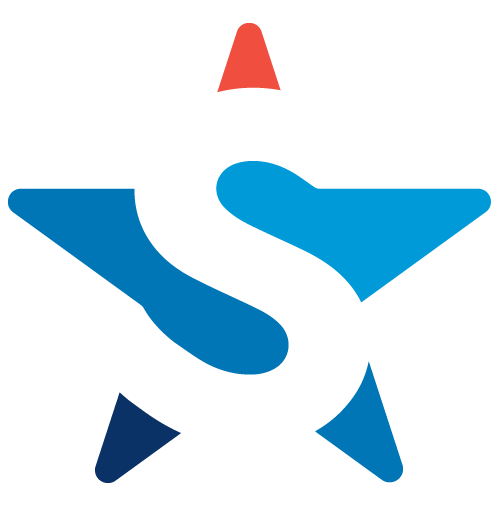 TOPICS
School Strategic Plan
	Strategic Plan & Priorities Review
	SMART Goals
Data Discussion
	Spring MAPS
	GMAS
Principal’s Report
	Current Enrollment & Leveling
	Information about our school
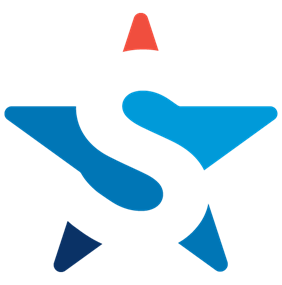 2021-2025Strategic Plan
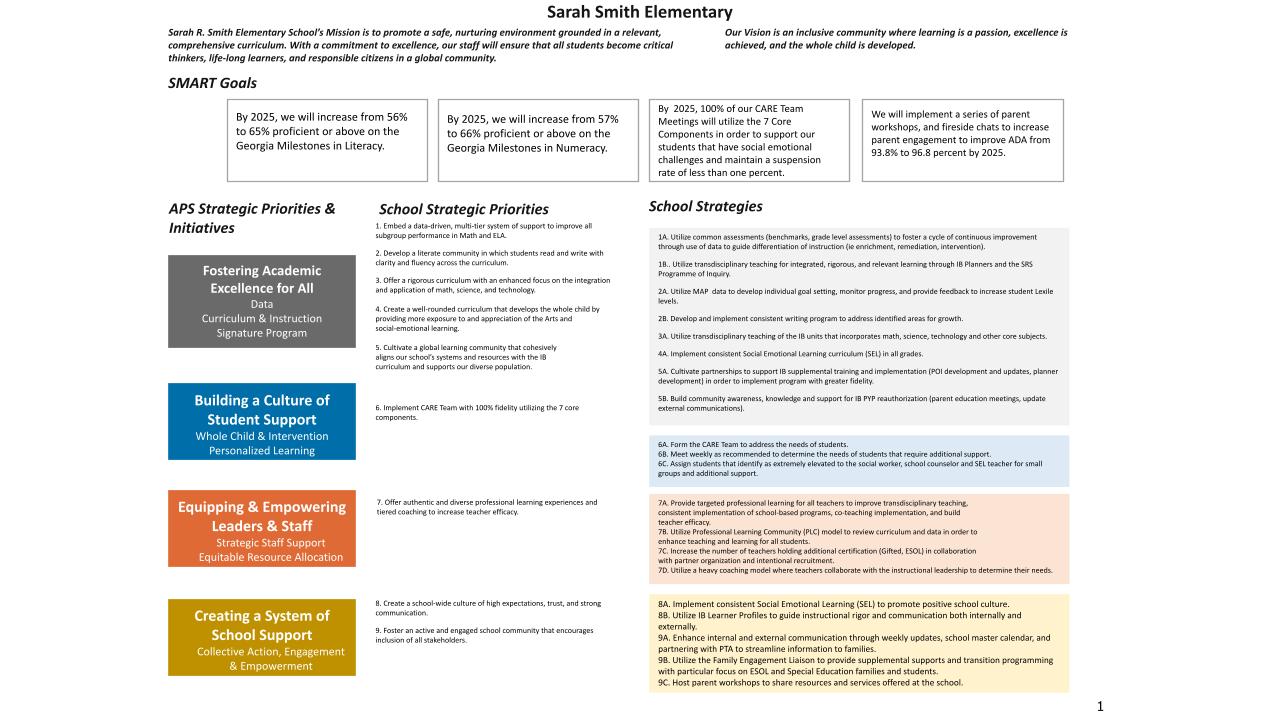 14
Strategic Plan
Priority Ranking
Insert the school’s priorities from Higher to Lower
Create a school-wide culture of high expectations, trust, and strong communication.
 Cultivate a global learning community that cohesively aligns our school’s systems and resources with the IB curriculum and supports our diverse population.
 Develop a literate community in which students read and write with clarity and fluency across the curriculum.
 Embed a data-driven, multi-tier system of support to improve all subgroup performance in Math and ELA.
 Offer a rigorous curriculum with an enhanced focus on the integration and application of math, science, and technology.
 Create a well-rounded curriculum that develops the whole child by providing more exposure to and appreciation of the Arts and social-emotional learning.   
7. Implement CARE Team with 100% fidelity utilizing the 7 core components.​
8. Offer authentic and diverse professional learning experiences and tiered coaching to increase teacher efficacy.
9. Foster an active and engaged school community that encourages inclusion of all stakeholders.
Higher
Lower
Connecting theStrategic plan & Continuous Improvement Plan
6
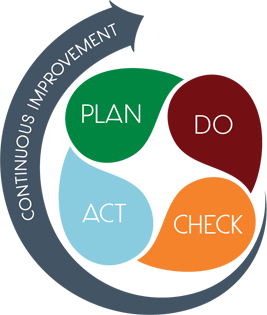 DataDiscussion
Spring MAP Results
Map Growth Achievement
8
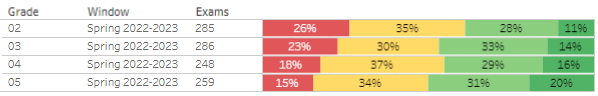 Spring MAP Results
Map Growth Achievement Math
9
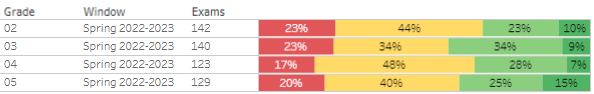 Map Growth Achievement Reading
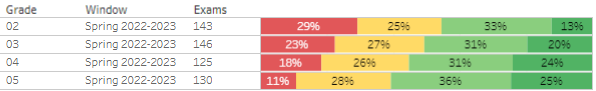 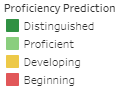 GMAS Results Math
10
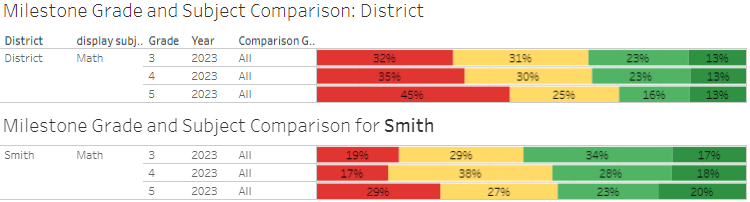 GMAS Results Reading
11
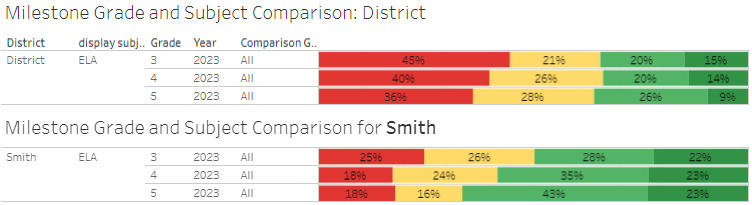 Glows & Grows
12
Glows
Grows
are we on target to successfully ACCOMPLISH our priorities?
IMPACT
GO Team Discussion:Data Protocol
13
What do you notice?

What are your wonderings?

What additional questions do you have?
FALL MAP Results
Map Growth Achievement 2023-2024
14
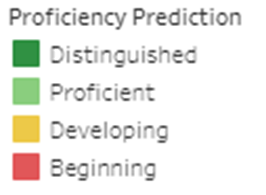 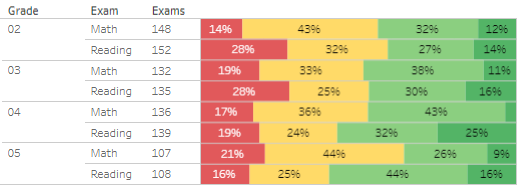 Timeline for GO Teams
You are HERE
15
16
Questions?
Principal’s Report
Enrollment
18
Leveling
Leveling is the process the District uses to adjust school budget allocations to match student enrollment.
[Speaker Notes: Principals: Based on your enrollment, please give your GO Team the information on how you plan to account for any budget changes due to leveling.]
Information aboutour school
Updates
Roof
Dress code
Generator
Building SRS Community
Race to Read 2023-2024 goal 2,000, 000 minutes
We would love to see the GO Team at Taste of Sarah Smith
Superstar Sprint on September 22, 2023
Working on a follow-up safety meeting
Information aboutour school
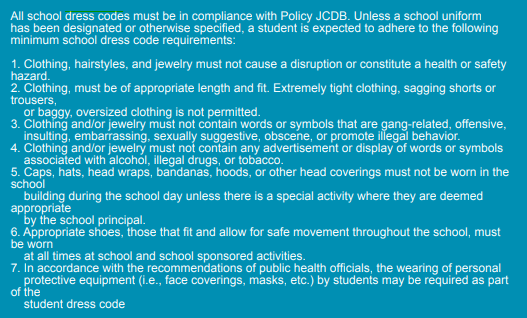 Questions?
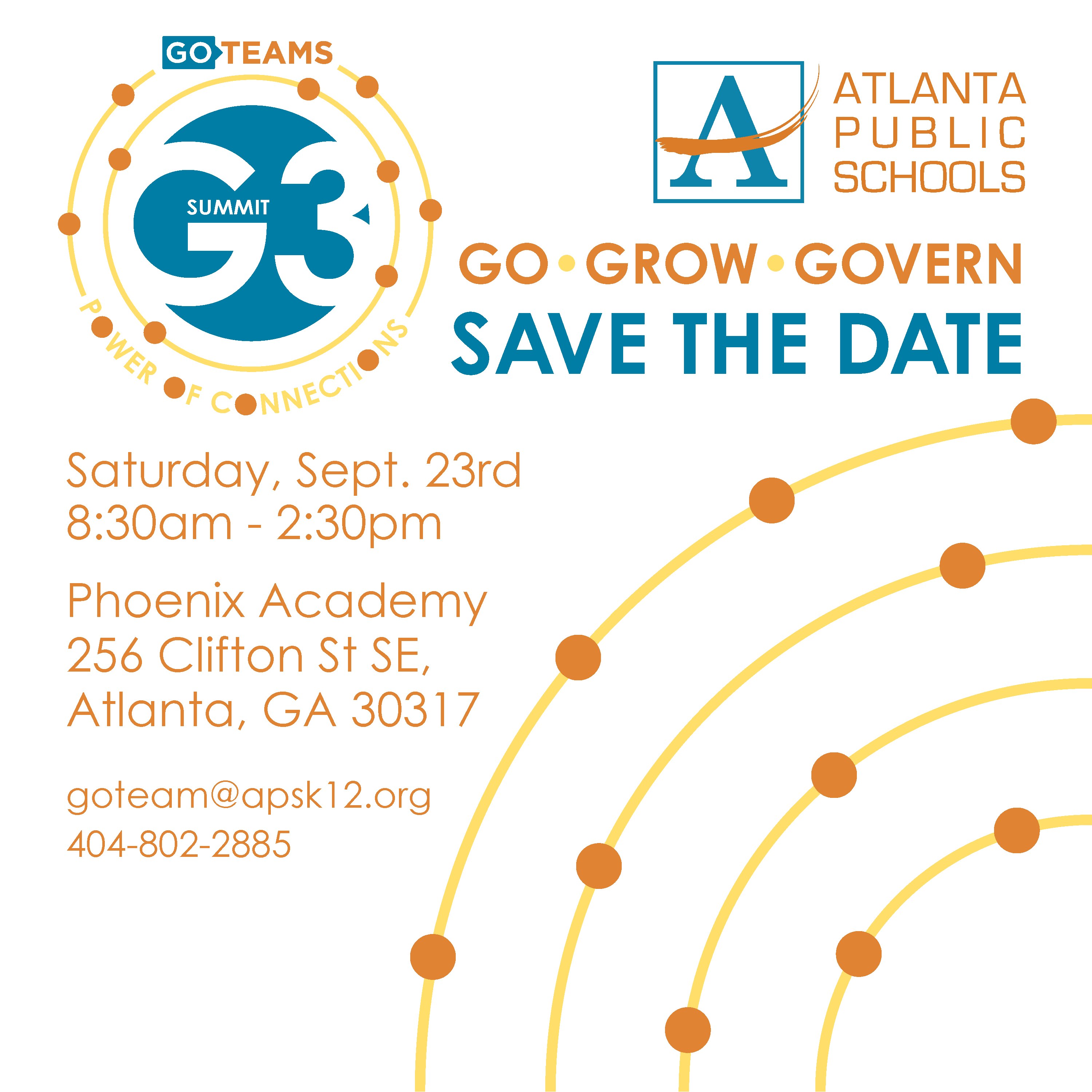 Plan for AT LEAST 3 of your GO Team members to attend!